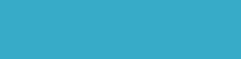 PESQUISAS COM TARTARUGAS MARINHAS SUBMETIDAS AO SISTEMA DE AUTORIZAÇÃO E INFORMAÇÃO EM BIODIVERSIDADE - SISBIO/ICMBIO
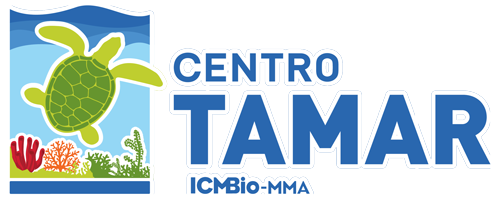 Evandro A. de Martini¹, Kelly Bonach¹, Gabriella T. Pizetta¹, Claudio Bellini¹, Erik A. P. dos Santos¹, João L. A. de Camargo¹, Marcello Lourenço¹, Mário L. M. Pereira¹, Nilamon de O. Leite Jr.¹, Roberto Sforza¹, Sandra M. X. Tavares¹, João Carlos A. Thomé¹, Fernanda L. Teixeira¹, Joice S. Soares¹, Cecília Baptistotte¹
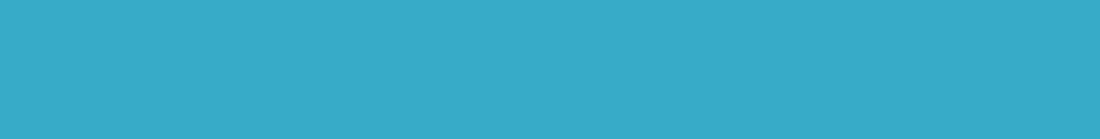 Introdução
O Sistema de Autorização e Informação em Biodiversidade – SISBIO foi implementado em 2007.

Este sistema eletrônico é mantido atualmente pelo Instituto Chico Mendes de Conservação da Biodiversidade – ICMBio, vinculado ao Ministério do Meio Ambiente do Brasil.

Permite aos pesquisadores solicitar autorizações para atividades com finalidade científica e didática no território brasileiro e na zona econômica exclusiva (ZEE).
2
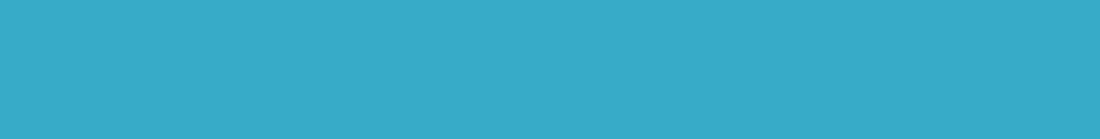 Introdução
Deste modo,  a realização de quaisquer  pesquisas com tartarugas marinhas no território brasileiro fica condicionada à solicitação prévia de licença ao SISBIO, que são analisadas pelo Centro TAMAR-ICMBio.
É um dos 14 Centros de Pesquisa e Conservação do ICMBio, que atua na conservação das espécies de tartarugas marinhas e dos ecossistemas costeiros e marinhos dos quais essas dependem.
3
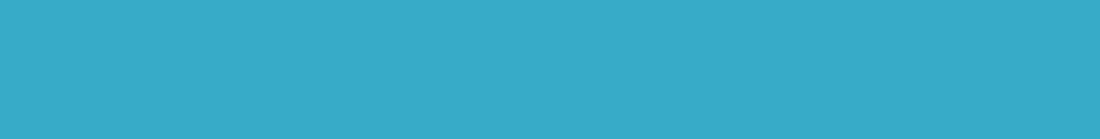 Objetivo
Apresentar uma análise descritiva das solicitações submetidas ao SISBIO e avaliadas pelo Centro TAMAR-ICMBio, a fim de apresentar um panorama das pesquisas com tartarugas marinhas e atualizar pesquisadores sobre o conjunto dos estudos e monitoramentos realizados no Brasil em termos de espécies, temáticas e localidades.
4
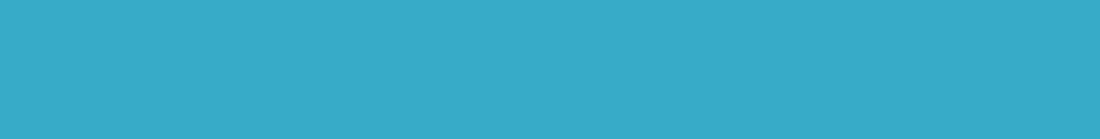 Metodologia
Levantamento de todas as solicitações de pesquisa submetidas de jan/2007 a dez/2022 que envolviam as tartarugas marinhas, e as informações mais relevantes de cada solicitação foram inseridas em planilhas.
540 solicitações foram analisadas e agrupadas conforme alguns critérios: 
a) por ano da primeira submissão ao SISBIO; 
b) por espécie de tartaruga marinha; 
c) por tipo de monitoramento: reprodutivo e/ou encalhes (sem incluir outras temáticas, como capturas intencionais e pesca incidental); 
d) por localização da pesquisa em relação aos estados da federação;
e) por localização da pesquisa em relação às Unidades de Conservação Federais.
5
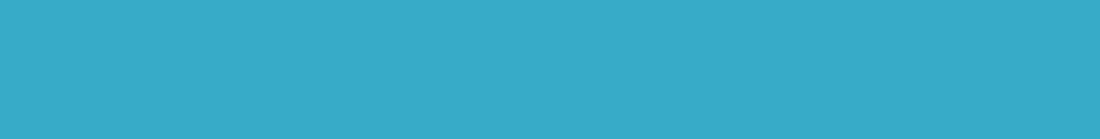 Resultados
Maior número de submissões foi 2019 (56), seguido por 2016 (44). O ano com menor número de solicitações foi  2022.
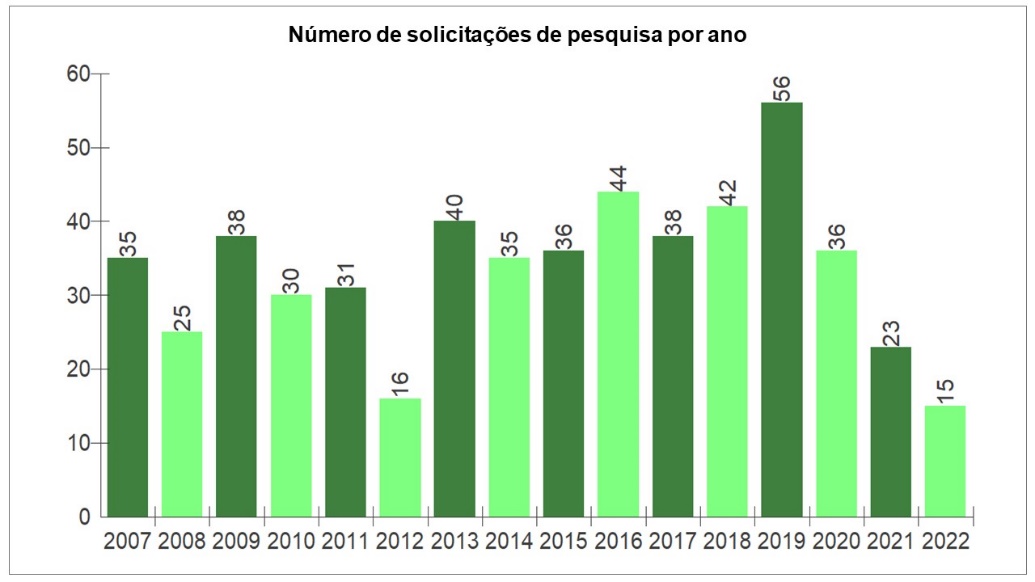 Demais resultados: consideradas as autorizações para atividades com finalidade científica (N=450).
6
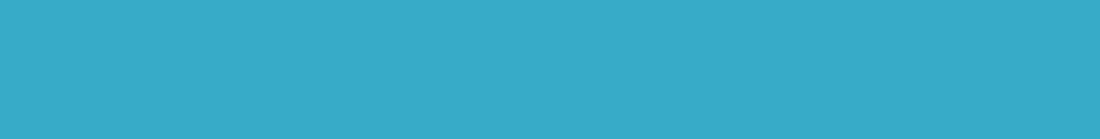 Resultados
A espécie Chelonia mydas é a mais abordada nas solicitações, possivelmente devido à sua maior abundância em águas costeiras do litoral brasileiro.
A espécie Dermochelys coriacea, cujas áreas de reprodução são geograficamente mais restritas, teve o menor número de pesquisas.
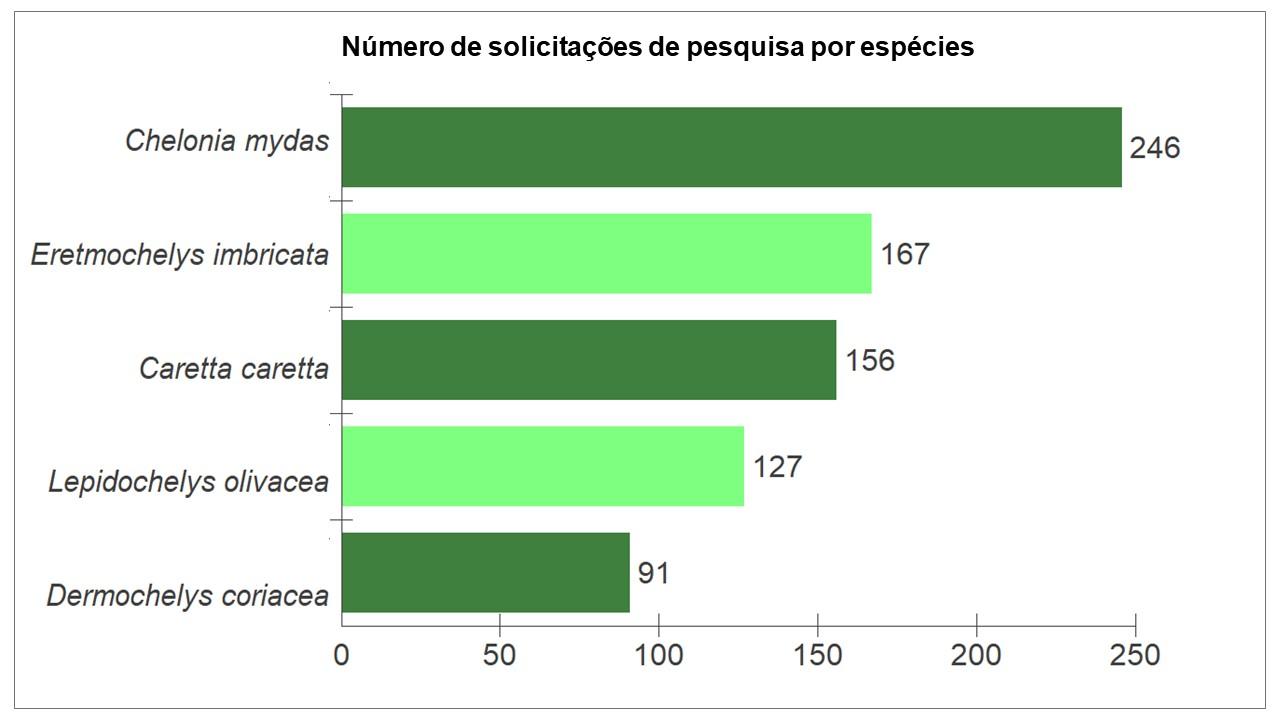 7
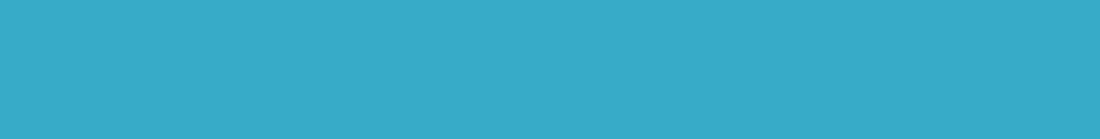 Resultados
Maiores números foram em dois estados da região Sudeste do país: Espírito Santo-ES (n = 94) e São Paulo-SP (n = 83).
 Esse resultado era esperado, pois a região Sudeste concentra o maior número de universidades, pesquisadores e publicações.
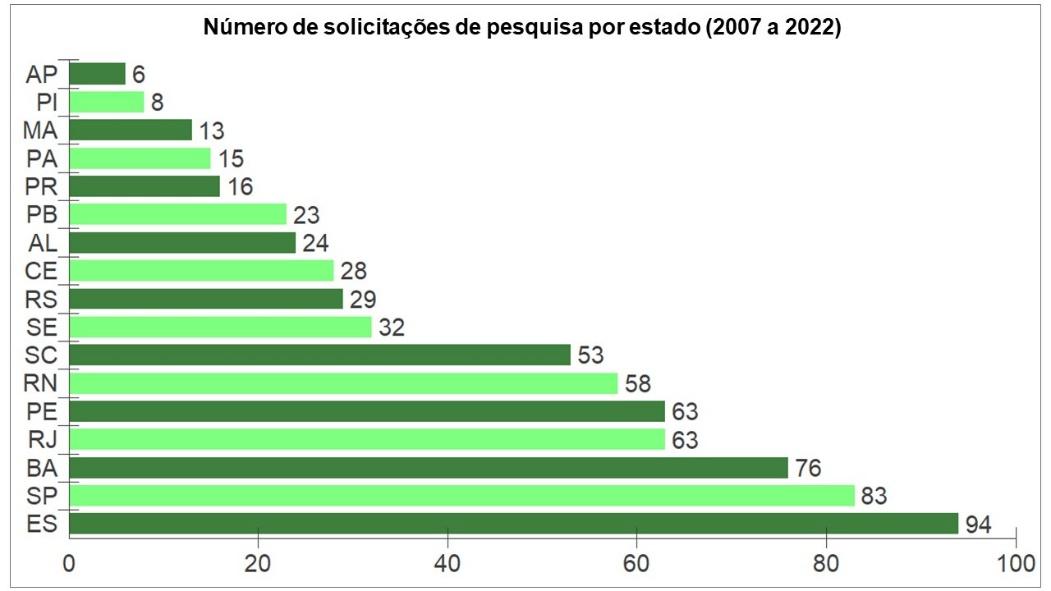 8
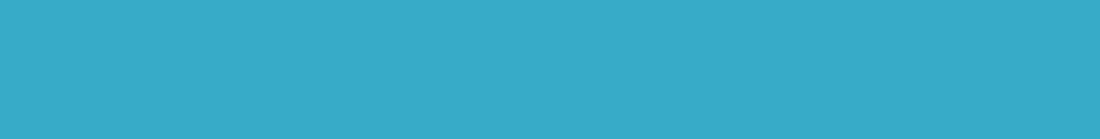 Resultados
Piauí, Maranhão, Pará e Amapá, localizados na região costeiro-marinha classificada pelo ICMBio como Mar do Norte, tiveram o menor nº de solicitações. Isto sugere que são necessários estímulos a programas de monitoramento e de conservação de médio ou longo prazo na região.
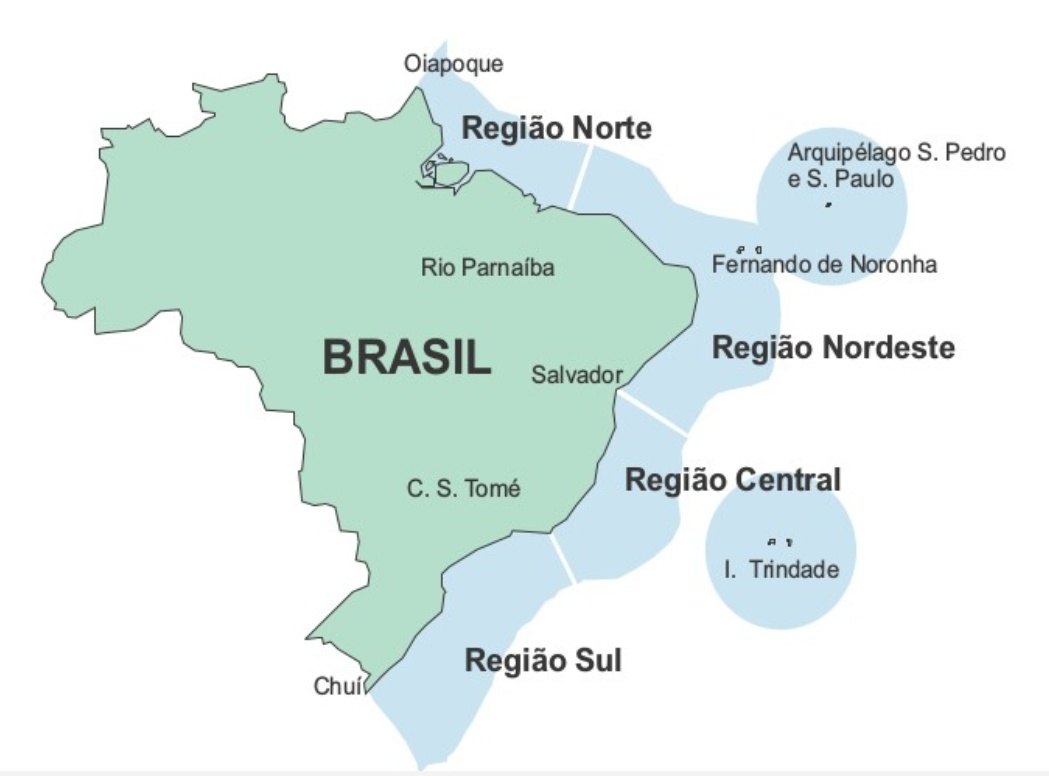 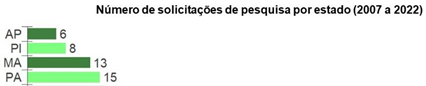 Zoom na figura do slide anterior
9
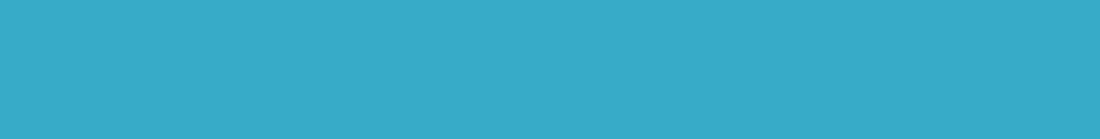 Resultados
Em relação às solicitações de pesquisa voltadas ao monitoramento  (n=254), 111 contemplaram aspectos reprodutivos (fêmeas , ninhos e filhotes); 101 envolveram encalhes de animais vivos e mortos e 42 abrangeram os dois tipos de monitoramento.
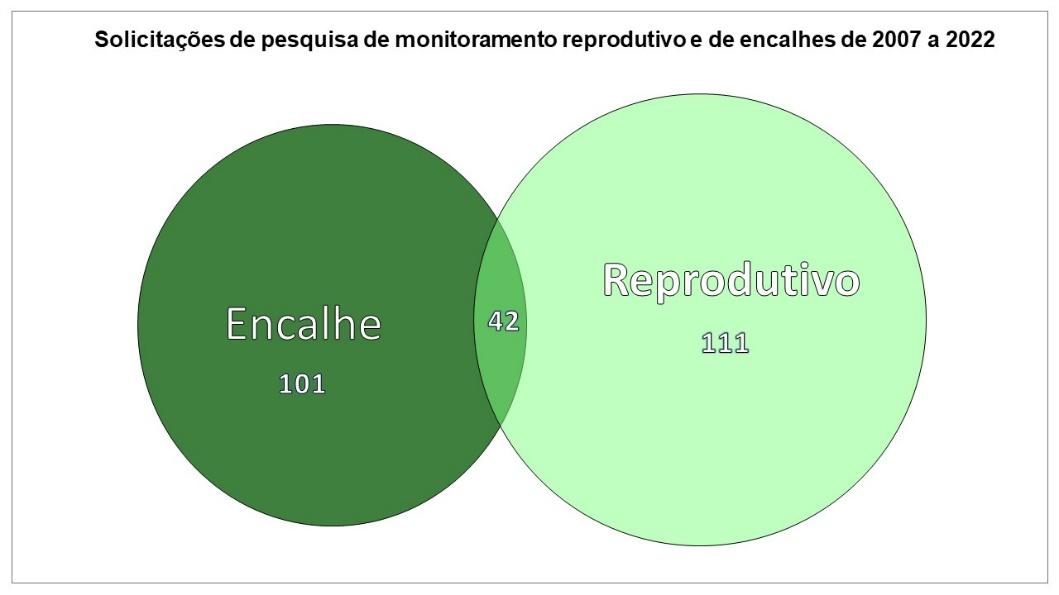 10
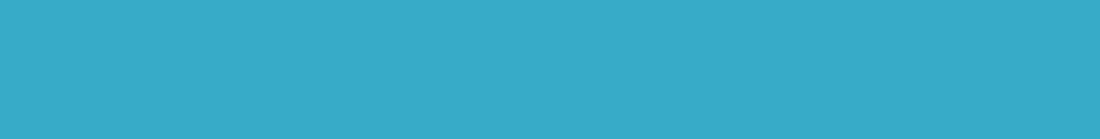 Resultados
Do total de solicitações submetidas, 42% tiveram atividades realizadas dentro de Unidades de Conservação Federais.
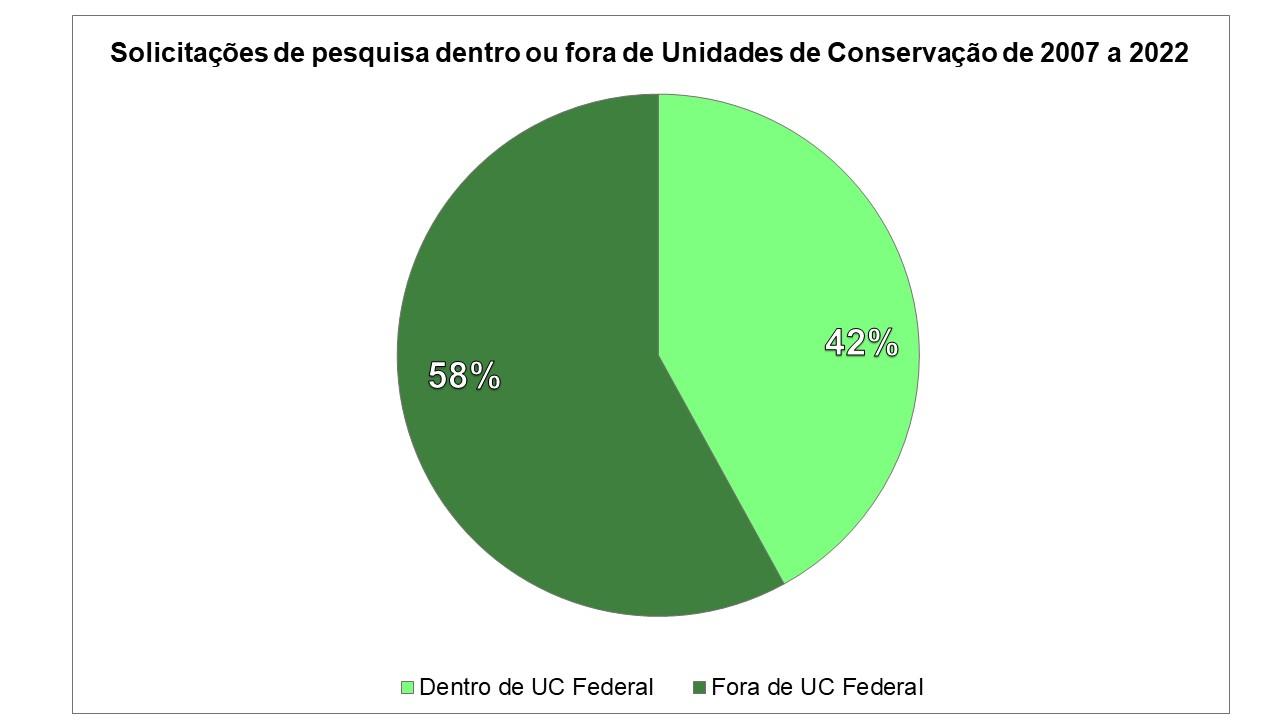 11
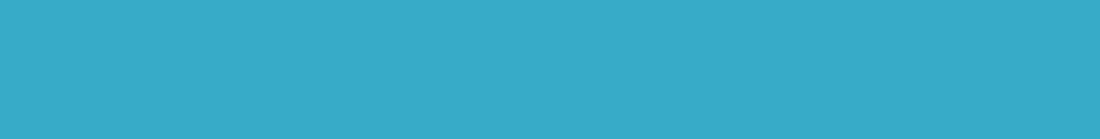 Considerações finais
Ao longo desses 16 anos, o SISBIO permitiu ao Centro TAMAR-ICMBio autorizar, acompanhar e realizar a gestão da informação resultante das pesquisas voltadas para a conservação das tartarugas marinhas no Brasil.
Importância de mais pesquisas no Mar do Norte brasileiro.
Para além do olhar especializado, direcionado a cada pesquisa, é importante que a comunidade científica possa discutir as prioridades para a conservação de tartarugas marinhas (Rees et al. 2016) e se essas prioridades estão se refletindo nos estudos atuais e auxiliando na conservação das espécies.
12
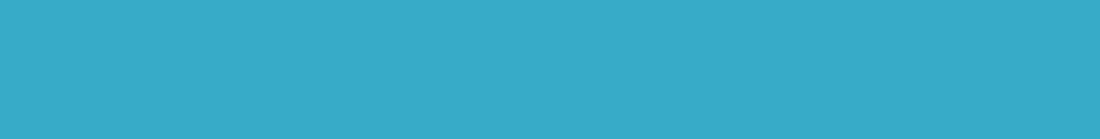 Agradecimentos
Agradecemos a toda a equipe gestora do SISBIO, que realiza um atendimento de excelência aos pesquisadores, e aos analistas ambientais que são pareceristas e homologadores do ICMBio
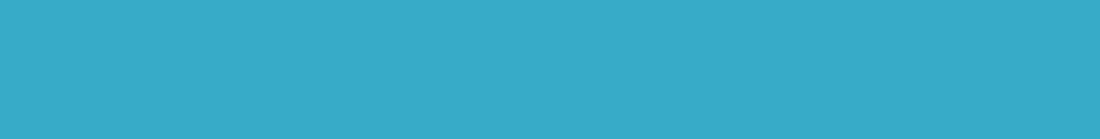 Referências principais
ICMBio – Instituto Chico Mendes de Conservação da Biodiversidade. Portaria Nº 748, de 19 de setembro de 2022. Normatiza o uso e a gestão do Sistema de Autorização e Informação em Biodiversidade - SISBIO, na forma das diretrizes e condições previstas nesta Portaria.
Rees, A.F. et al. Are we working towards global research priorities for management and conservation of sea turtles? Endangered Species Research, v.31: 337-382, 2016.
13
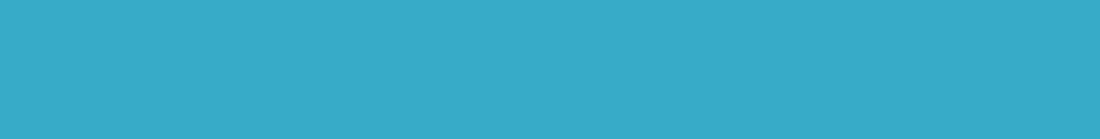 OBRIGADA
Site: www.icmbio.gov.br/centrotamar
Instagram: @centrotamaricmbio
E-mail: centrotamar@icmbio.gov.br
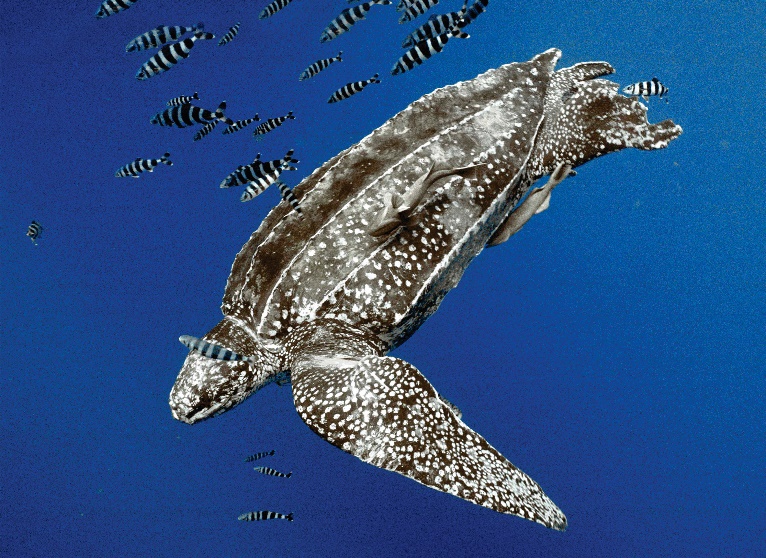 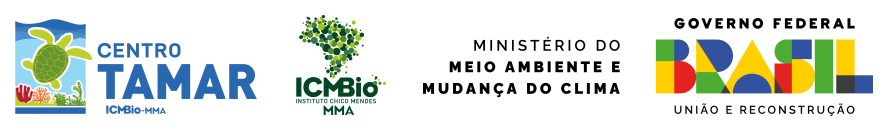 14